QM/MM-MD計算の結果に基づいた電荷割り当て法の検討　その２

～Atom Dipoleを中心として～
やまだけんた　こがのぶあき
本方法の特徴のまとめ
その２
Interaction energy- and Force-Derived Charges
charges from interaction energy and force for Quantum Mechanical/Molecular Mechanical calculation
CHIEF-QM/MM
CHIEF-QM/MMの特徴
MM点電荷による直接的なクーロン相互作用
フィットポイントは、QM分子の周囲の重要である空間に配置される（←MD計算）





QM原子のもつLpに対する、MM点電荷がつくる水素結合の配向によって、Lpを非局在化させる度合いに関わる２次的な相互作用
この２つの相互作用を踏まえた電荷が割り当てられる
CHIEF-QM/MMとPDCの違い













CHIEF-QM/MMだからこそ、表わすことができる電荷

PDCだから、表わすことができない電荷
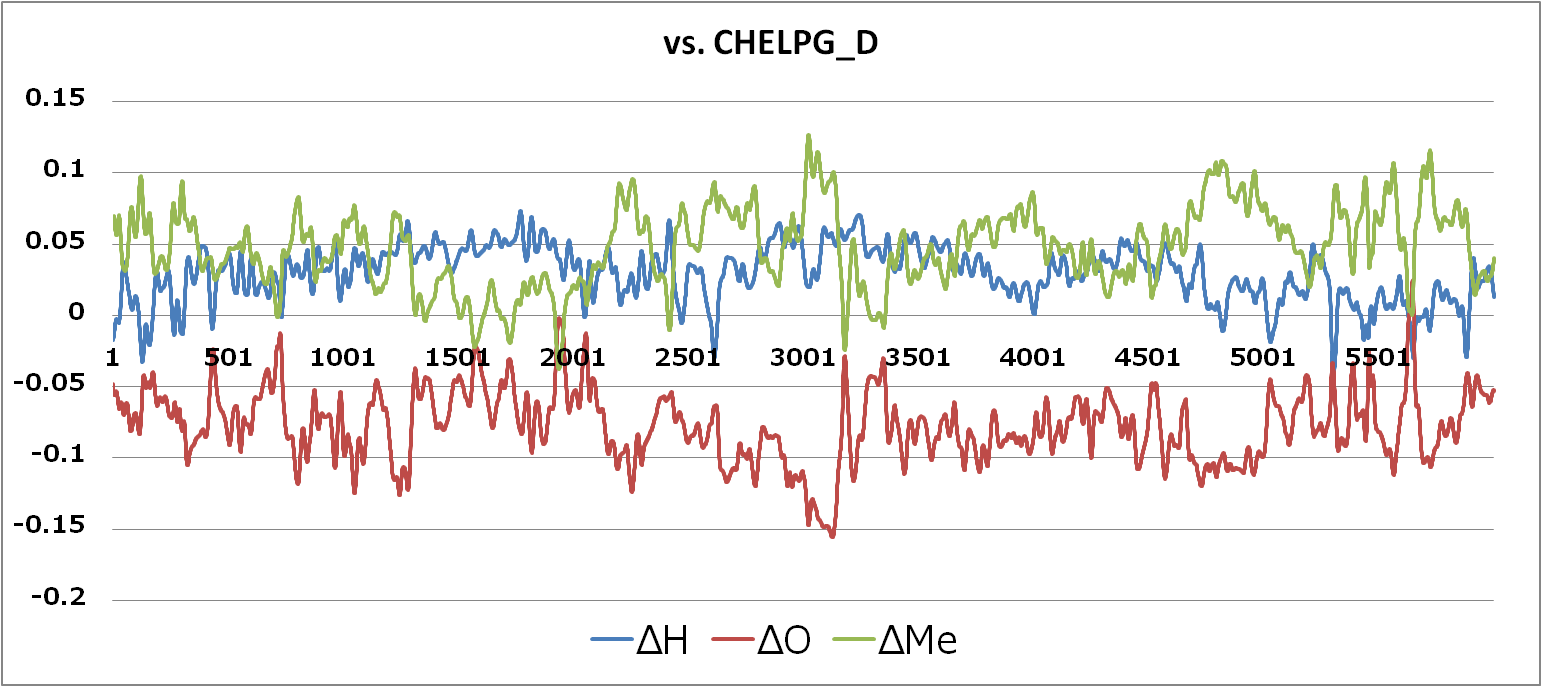 Δ＝CHIEF ー PDC
CHIEF-QM/MMとPDCの差が大きくなるときに、
何かしらの指標・パターンがあるのか？
Atom Dipoleについて
先回の「評価関数Gに組み込む」方法ではなく、電子密度を使って求めてみる
CHIEF-QM/MMを割り当てた環境を変えずにAtom Dipoleが求まる
求め方
どのように求めるか？
1.　Localized MOを求める
2.　Mulliken Populationを求める　(下の行列)
MO
   0.00034  2.00054  0.63984  1.09904 -0.00902  1.20095 -0.02609  1.16932 -0.00692
   0.00001 -0.00041 -0.00754  0.99367  0.00034 -0.01698 -0.00768 -0.01908 -0.00029
 -0.00001 -0.00035 -0.00735 -0.01330 -0.00219 -0.02119 -0.00109  0.91648  0.00003
  0.00000 -0.00044 -0.00537 -0.01617 -0.00066  0.87542  0.00041 -0.01927 -0.00358
 -0.00027 -0.00003 -0.00998  0.00291  0.60427 -0.00072 -0.01369 -0.00146 -0.00076
   1.99993  0.00068  1.39041 -0.06615  1.40726 -0.03749  2.04813 -0.04598  2.01152
   


   
   0.00000  2.00000  1.00000  1.00000  0.00000  1.00000  0.00000  1.00000  0.00000
   0.00000  0.00000  0.00000  1.00000  0.00000  0.00000  0.00000  0.00000  0.00000
   0.00000  0.00000  0.00000  0.00000  0.00000  0.00000  0.00000  1.00000  0.00000
   0.00000  0.00000  0.00000  0.00000  0.00000  1.00000  0.00000  0.00000  0.00000
   0.00000  0.00000  0.00000  0.00000  1.00000  0.00000  0.00000  0.00000  0.00000
   2.00000  0.00000  1.00000  0.00000  1.00000  0.00000  2.00000  0.00000  2.00000
Atom
変換
C
H
H
H
H
O
このweightを、別に求めたLMOの重心にかけ、和をとる。
・たとえばO原子について
QM構造はBelly法でフリーズさせている
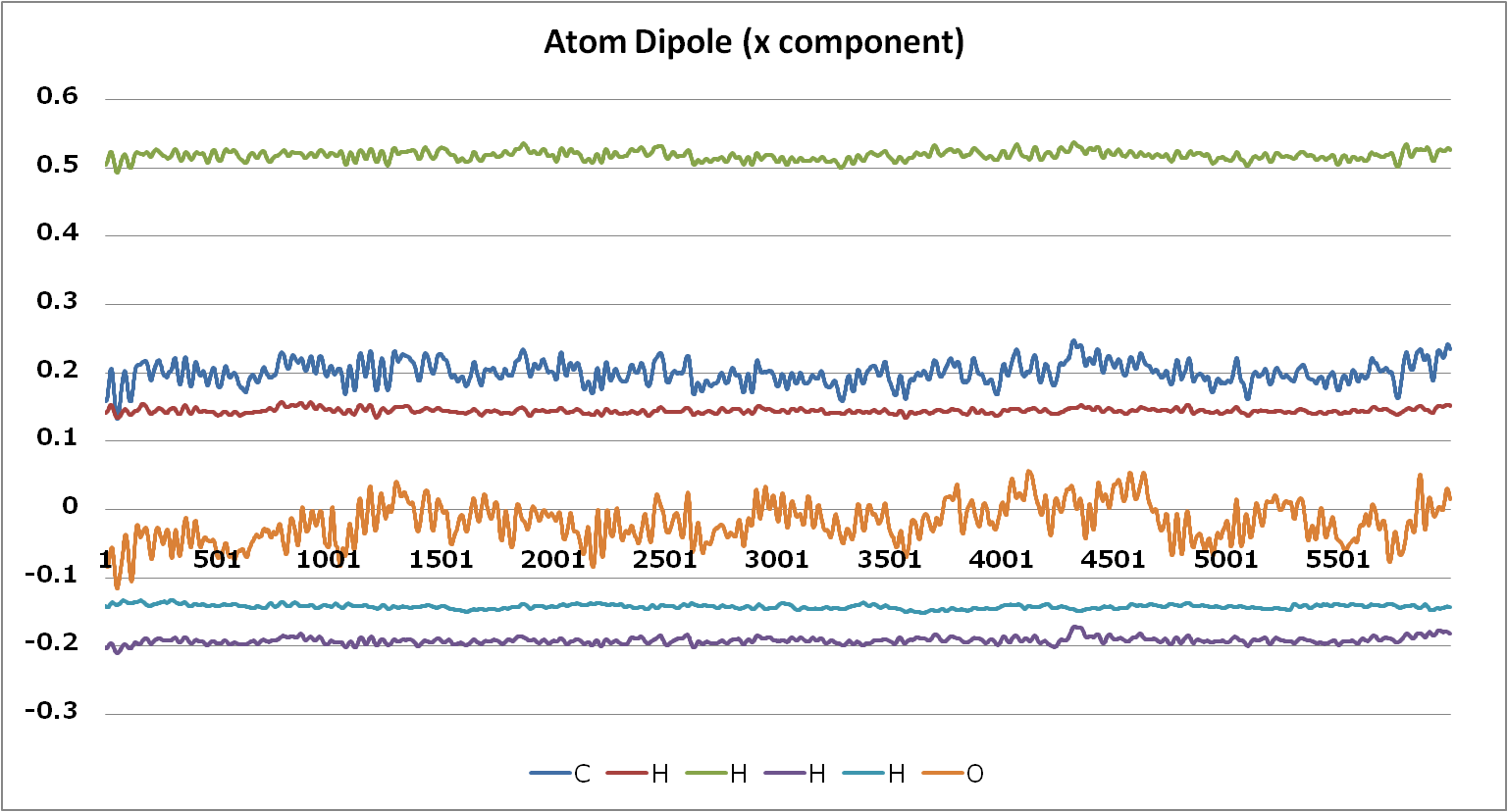 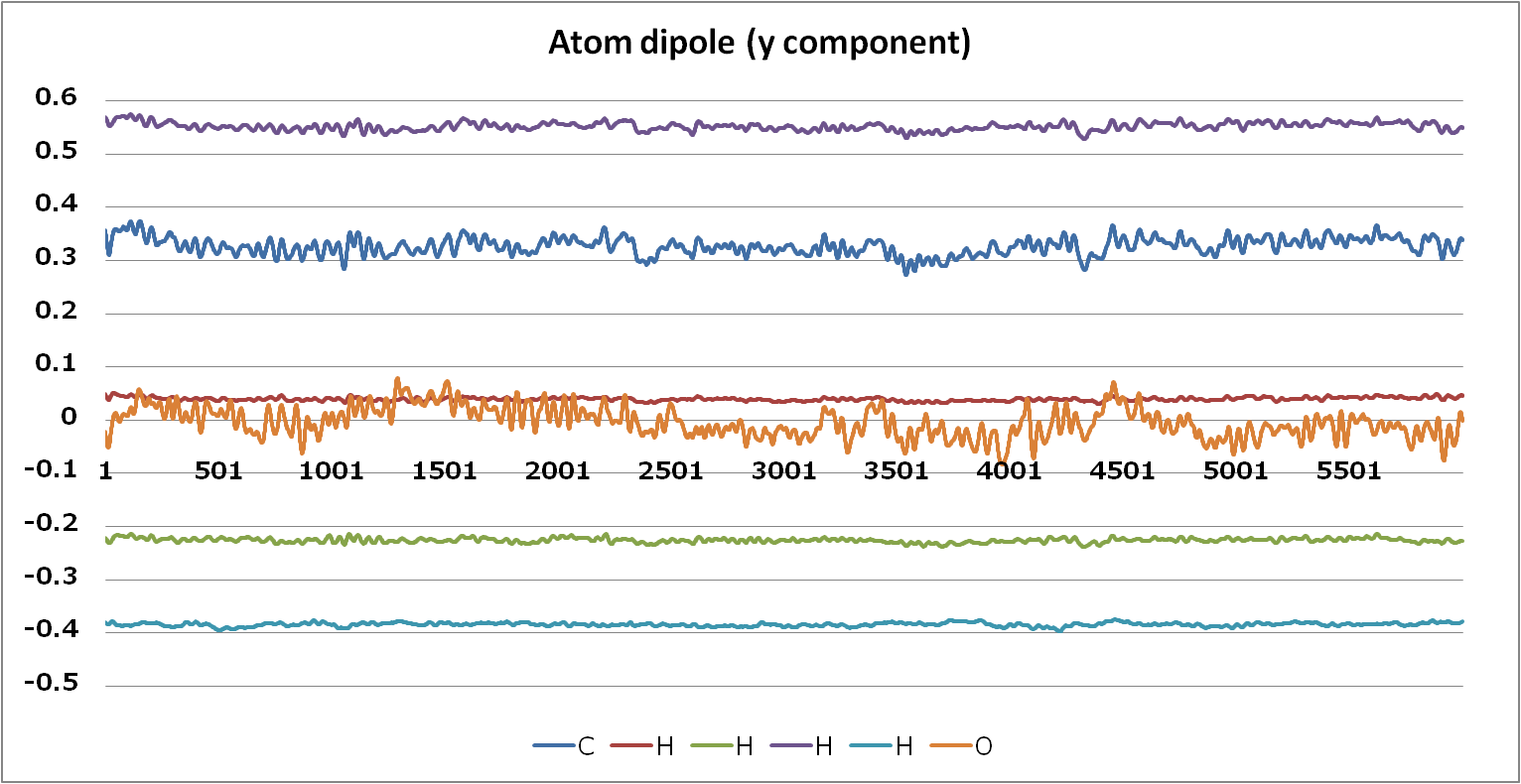 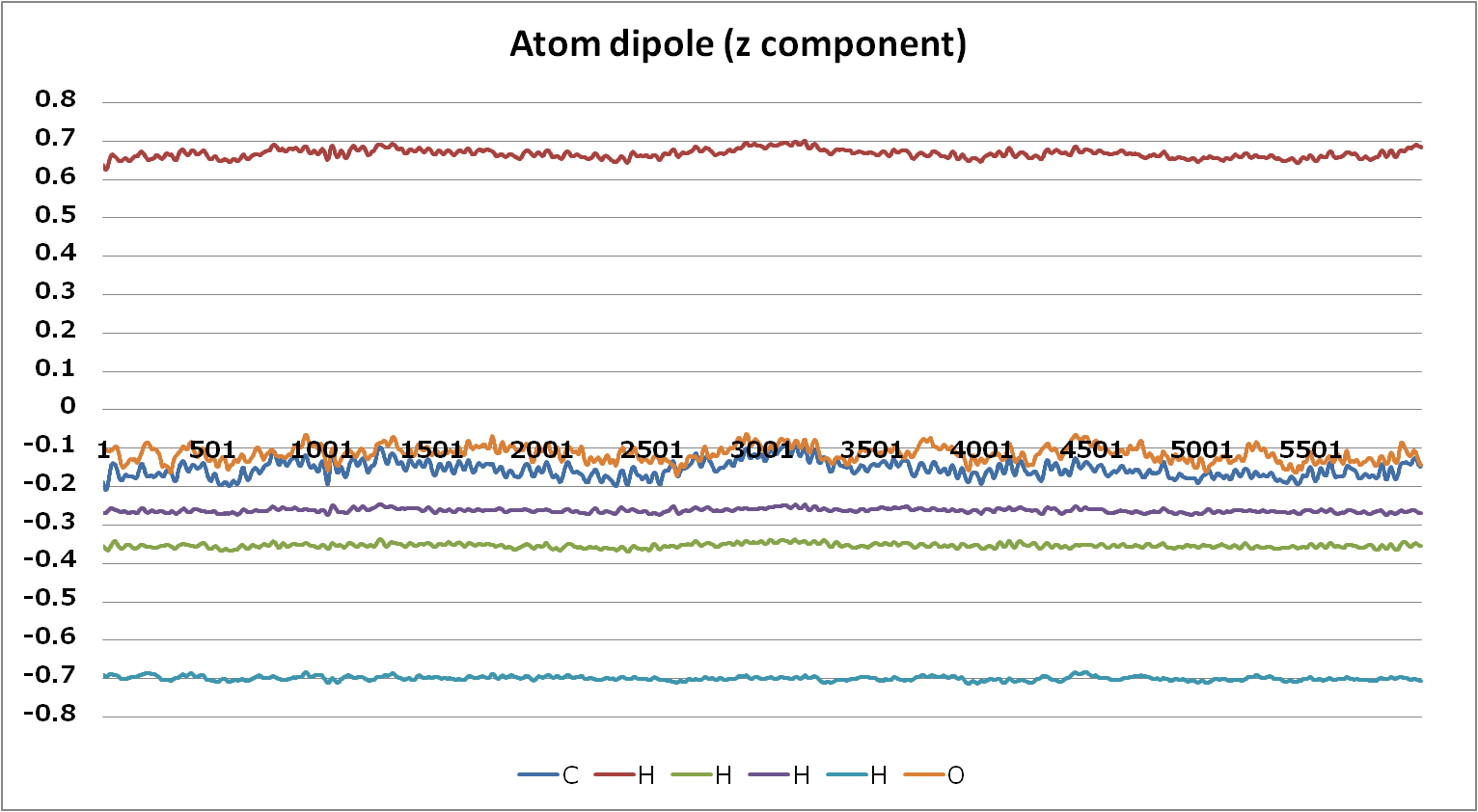 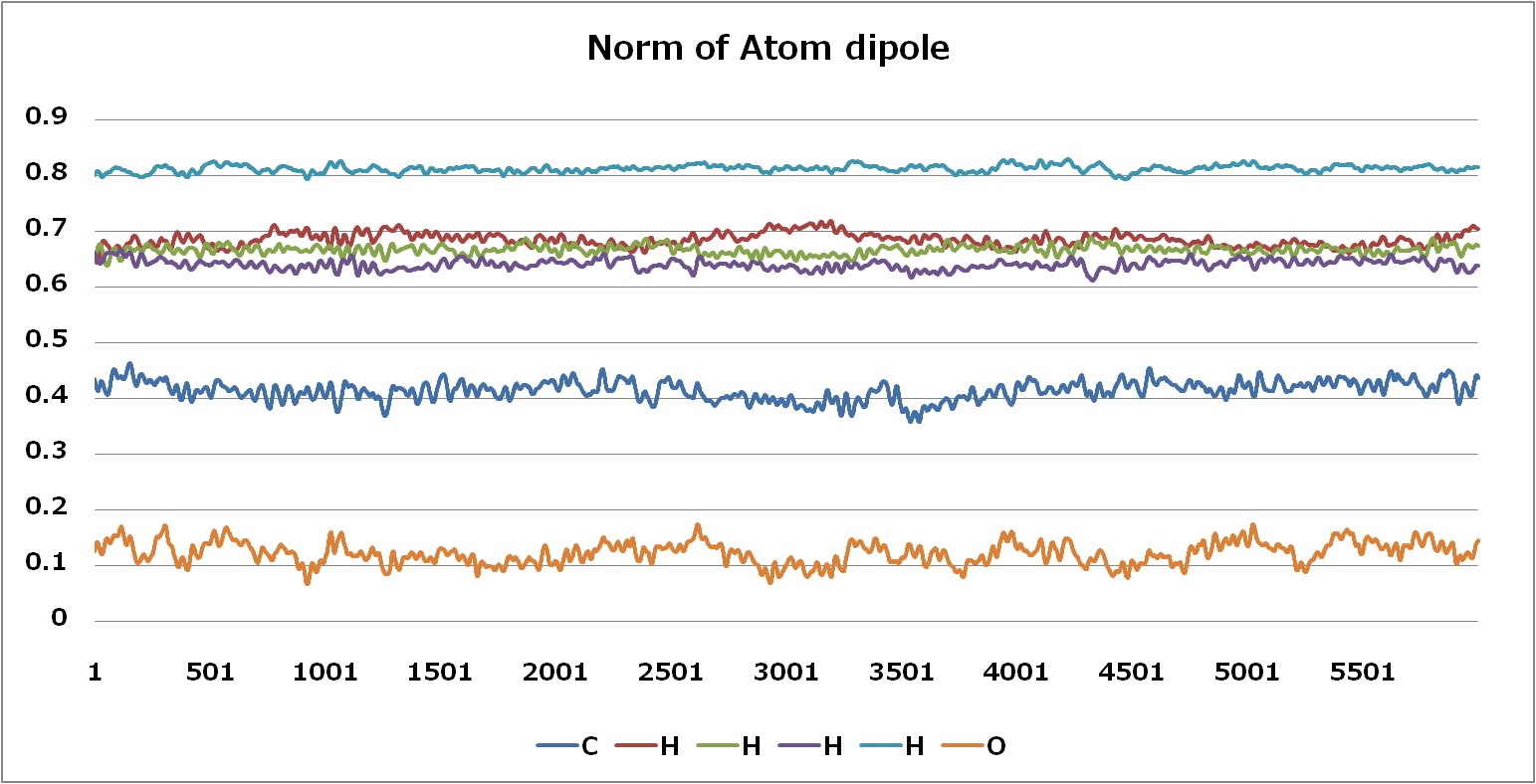 スナップショット
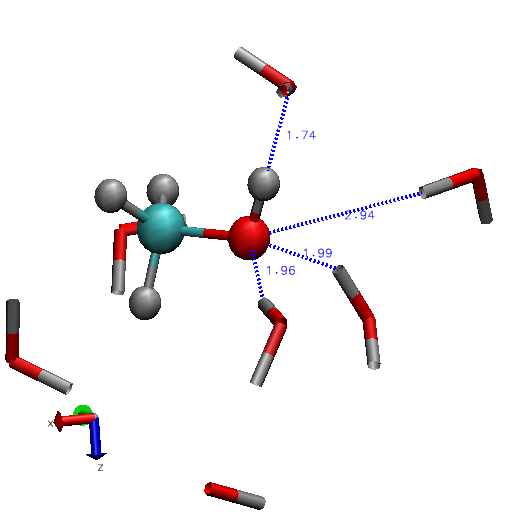 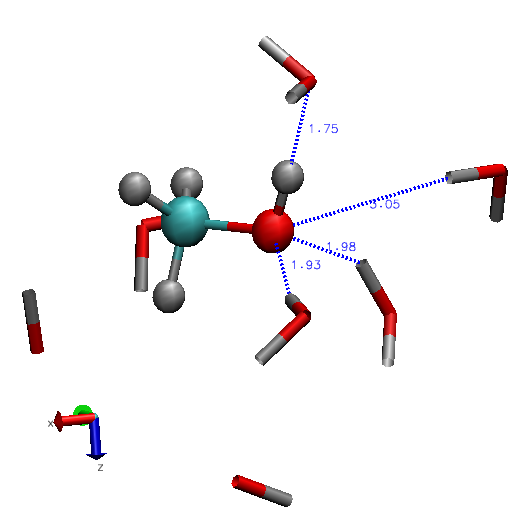 3096
3086
スナップショットのつづき
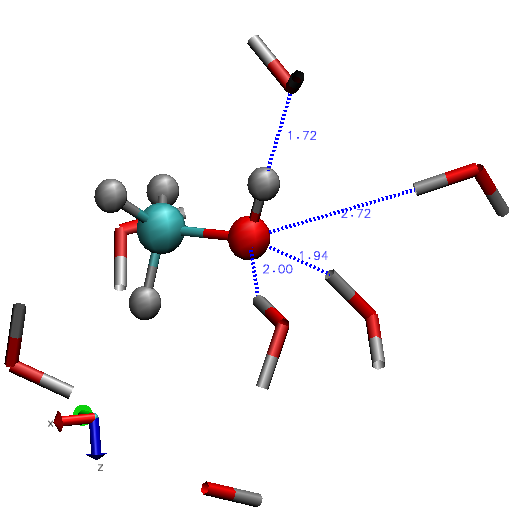 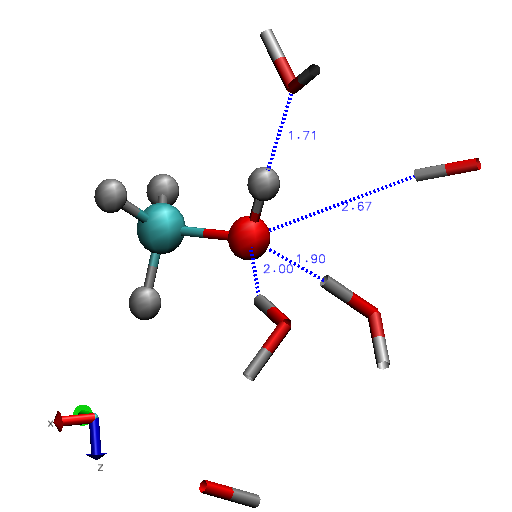 3116
3106
スナップショットのつづき
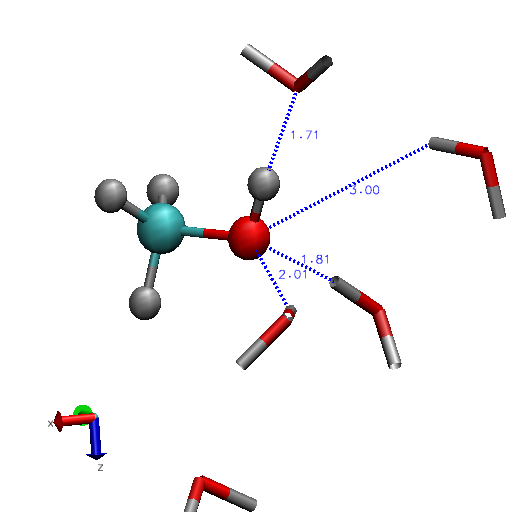 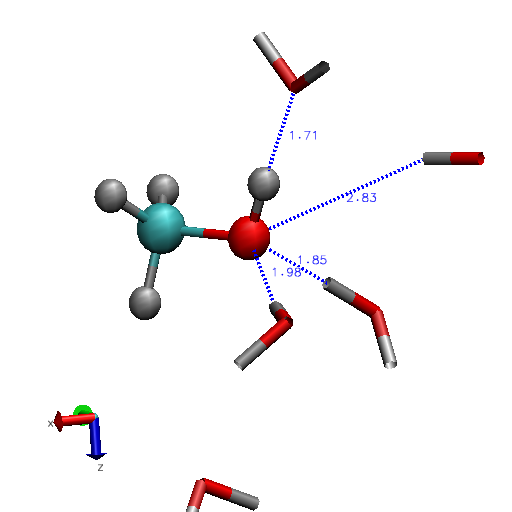 3136
3126